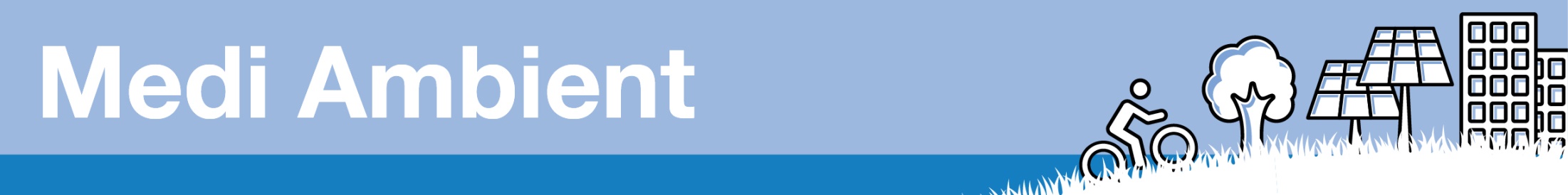 SUBVENCIONS MEDI AMBIENT
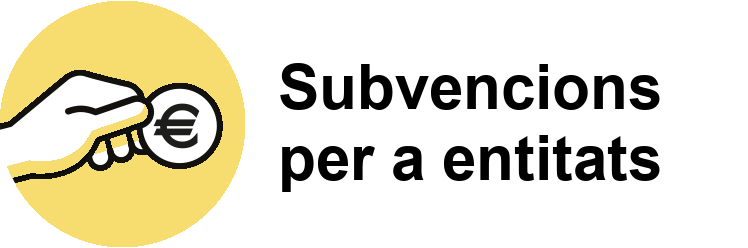 Subvencions a entitats de medi ambient 
2021-2022
El model normalitzat de sol·licitud i les bases de la convocatòria estaran disponibles al web de la Diputació de Barcelona: https://www.diba.cat/web/mediambient/subvencions-entitats
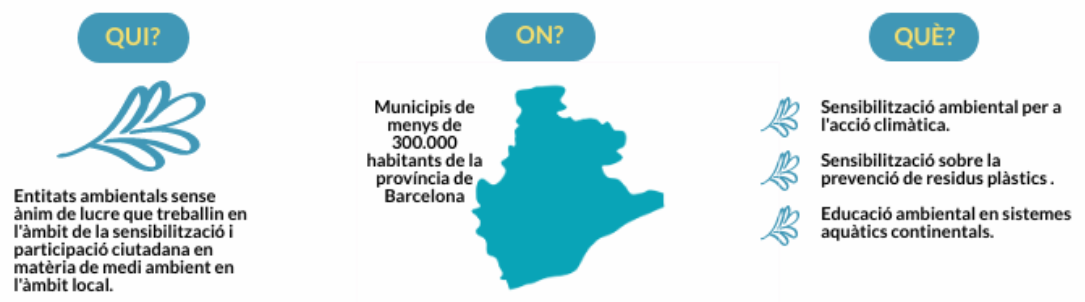 1
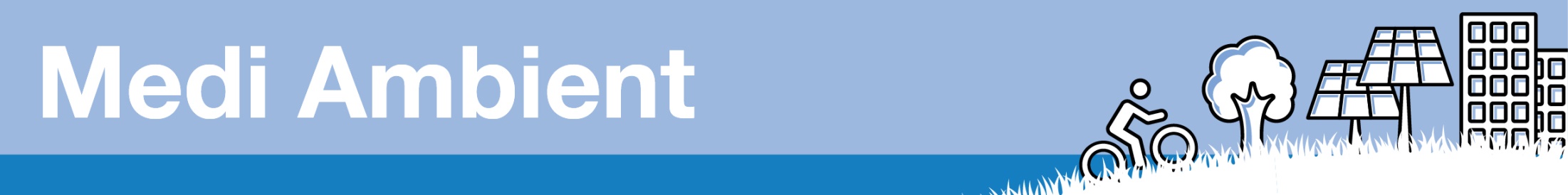 SUBVENCIONS MEDI AMBIENT
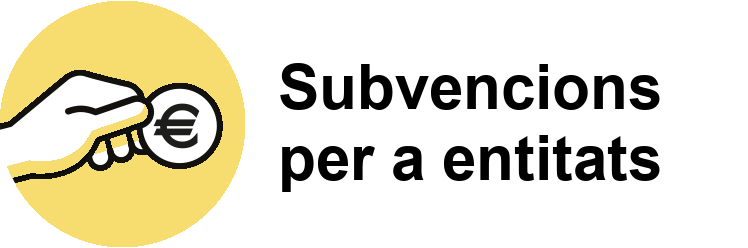 Principals novetats
Els projectes o activitats han de complementar la competència municipal en els àmbits temàtics objecte de la subvenció. No s’accepten projectes que no presentin una o diverses cartes de suport d’ens locals.
Els projectes o activitats s’han de realitzar en municipis de menys de 300.000 habitants dins l’àmbit territorial de la província de Barcelona.
L’import sol·licitat no podrà superar els 10.000 €. 
Caldrà realitzar una part de les actuacions del projecte l’any 2021 i una altra part l’any 2022 i que així consti a la documentació justificativa.
Es realitzarà un primer pagament avançat del 50% del import total de la subvenció concedida i un segon pagament, corresponent també al 50% del total de la subvenció concedida, l’any 2022 un cop justificat el projecte.
2
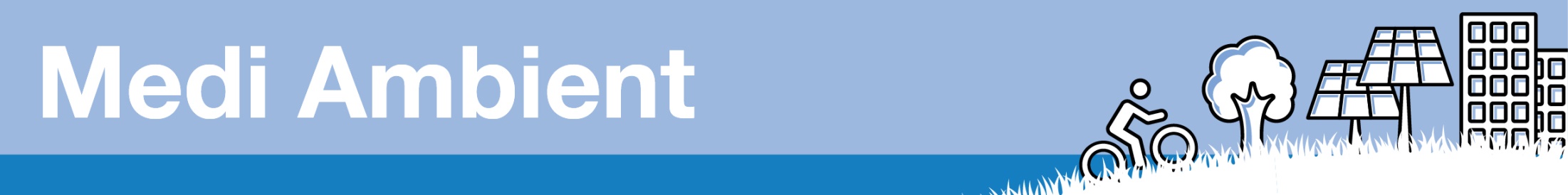 SUBVENCIONS MEDI AMBIENT
Àmbits temàtics:
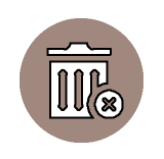 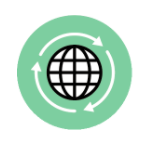 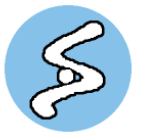 Sensibilització ambiental per a l’acció climàtica
Sensibilització sobre la prevenció de residus plàstics i altres envasos d’un sòl ús
Educació ambiental en sistemes aquàtics continentals
3
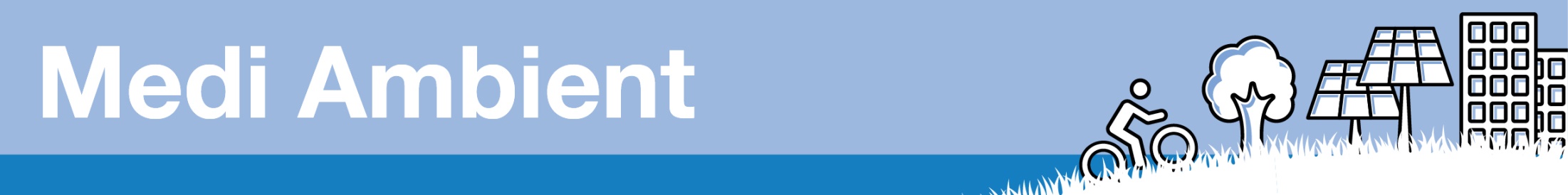 SUBVENCIONS MEDI AMBIENT
Acció climàtica:
Inclou projectes o activitats sobre temàtiques com la transició energètica, la mitigació i l’adaptació al canvi climàtic així com projectes que permetin donar a conèixer l’estat actual d’emergència climàtica i la urgència d’actuar. 






Sota aquest marc temàtic s’inclouen exclusivament projectes de sensibilització, educació, participació sobre eficiència i estalvi energètic, energies renovables i comunitats energètiques, efectes del canvi climàtic sobre col·lectius vulnerables, mobilitat sostenible i accions d’adaptació al canvi climàtic.
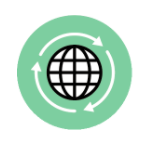 4
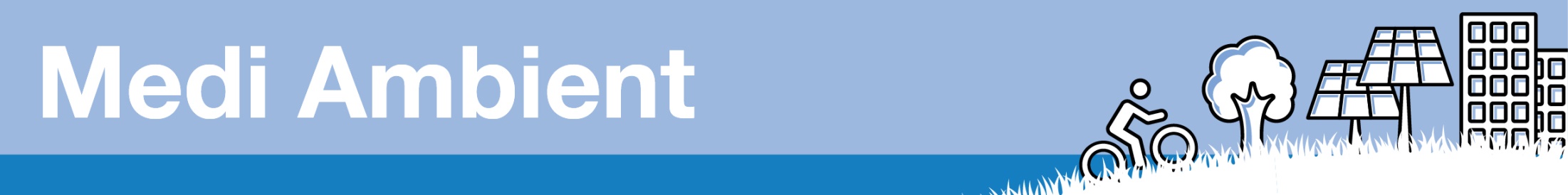 SUBVENCIONS MEDI AMBIENT
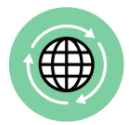 Exemples de projectes d’acció climàtica:
Campanyes de conscienciació sobre la crisi climàtica per donar a conèixer la urgència d’actuar. 
Accions específiques sobre canvi climàtic i col·lectius vulnerables: visibilitzar com el canvi climàtic afecta més a les persones amb menys renda per càpita, o bé, projectes de capacitació sobre la gestió energètica domèstica per reduir els consums de les llars, entre altres. 
Promoure la implicació i la participació dels joves i dels moviments juvenils en la lluita contra el canvi climàtic. 
Campanyes i accions de sensibilització sobre eficiència i estalvi energètic.
Fomentar la creació de comunitats energètiques locals per promoure l’ús d’energies renovables.
Campanyes i accions orientades a promoure la mobilitat sostenible i a reduir l’ús del vehicle de motor privat, promoure els desplaçaments amb bicicleta i a peu.  
Accions de sensibilització sobre la importància dels espais verds i del verd urbà. 
Activitats d’educació i conscienciació sobre l’impacte del canvi climàtic en la biodiversitat i en els ecosistemes, com per exemple sobre boscos i medi litoral, com a estratègies d’adaptació als efectes del canvi climàtic.
5
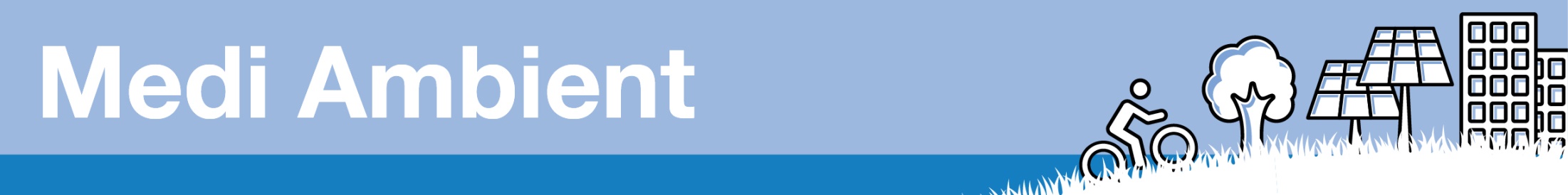 SUBVENCIONS MEDI AMBIENT
Prevenció de residus plàstics i altres envasos d’un sòl ús:
Accions de sensibilització sobre la prevenció de residus de plàstics i altres envasos d’un sol ús, tant a nivell domèstic com comercial. 







Sota aquesta temàtica s’inclouen accions de sensibilització per a la reducció del consum d’envasos i embalatges d’un sol ús així com sobre la problemàtica generada pels plàstics tant en el medi ambient com en la salut per avançar cap a una comunitat que afavoreix el residu zero.
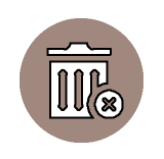 6
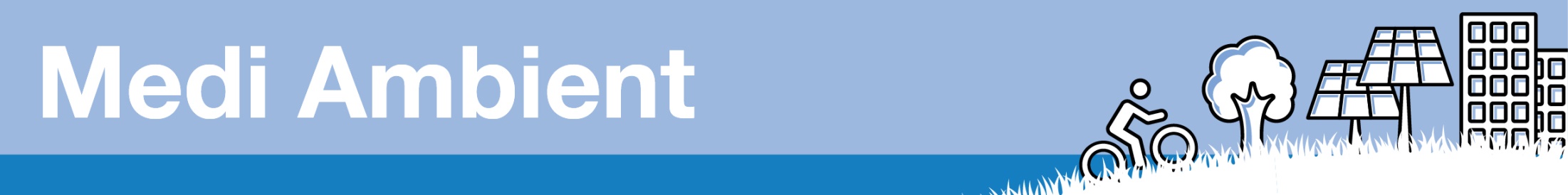 SUBVENCIONS MEDI AMBIENT
Exemple de projectes de prevenció de residus plàstics i altres envasos d’un sòl ús:
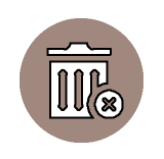 Accions comunitàries per reduir els envasos d’un sòl ús en l’àmbit domèstic,                            educatiu o comercial del municipi.
Promoure l’ús de vaixelles reutilitzables i la reducció dels residus en actes festius i esdeveniments
Campanyes de conscienciació i sensibilització sobre els efectes del plàstic en l’ecosistema marí i sobre la salut.
Promoure la realització d’accions de neteja de platges i altres espais públics per sensibilitzar la ciutadania sobre la problemàtica dels residus i prevenir-ne la seva generació.
Creació d’iniciatives comunitàries per a la reutilització, reparació, intercanvi i préstec d’objectes per fomentar la reducció de la generació de residus i allargar la vida útil dels productes.
S’exclouen les accions que consisteixin únicament en la producció d’elements per la prevenció de residus com bosses de reixeta, ampolles reutilitzables, carmanyoles o embolcalls d’entrepans.
S’exclouen les accions de prevenció del malbaratament alimentari.
S’exclouen  les activitats de sensibilització per a la recollida selectiva.
7
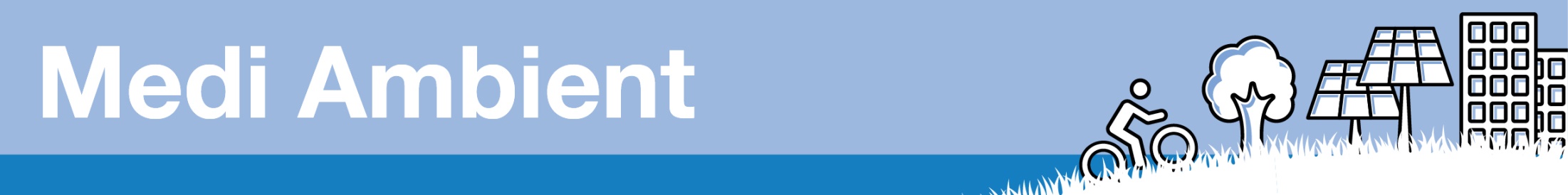 SUBVENCIONS MEDI AMBIENT
Ecosistemes aquàtics continentals:
La realització de projectes d’educació ambiental que tinguin com a objectiu la realització d’accions de sensibilització, recerca o conservació dels ecosistemes aquàtics continentals del territori i/o municipi que no estiguin inclosos en la xarxa de Parcs Naturals de la Diputació de Barcelona. 







És a dir, projectes en rius, basses, rieres, etc. que busquin donar a conèixer el seu valor ecològic, social i patrimonial i la seva funcionalitat i importància com element d’adaptació al canvi climàtic. També s’inclouen projectes per conscienciar la població sobre els problemes que afecten a aquests ecosistemes, com per exemple la presència d’espècies exòtiques i invasores i com podem contribuir a la seva solució.
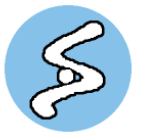 8
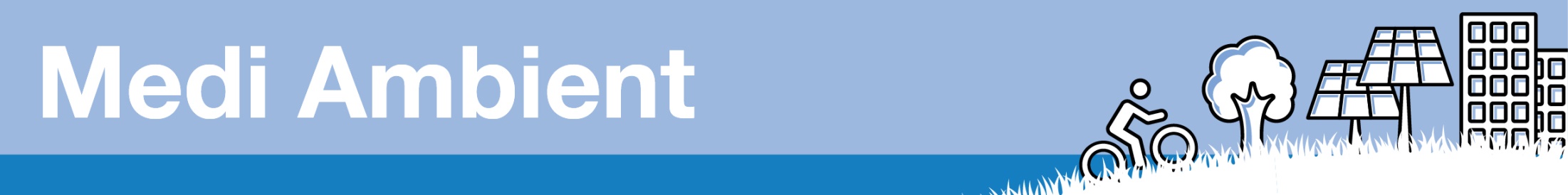 SUBVENCIONS MEDI AMBIENT
Exemples de projectes d’ecosistemes aquàtics continentals:
Campanyes o accions puntuals de conscienciació sobre el valor ecològic, social                                     i patrimonial dels ecosistemes aquàtics continentals. Sobretot, en les situacions                                 de sobrefreqüentació que hi poden haver arrel de la COVID19. 
Activitats de conscienciació sobre la problemàtica de les espècies exòtiques                             invasores d’ambients fluvials.
Disseny d’activitats de descoberta i sensibilització dels ecosistemes aquàtics continentals.
Promoure l’acció comunitària per sensibilitzar sobre aquests espais
Accions de sensibilització per donar a conèixer les funcions dels ecosistemes aquàtics continentals com a elements d’adaptació al canvi climàtic i promoure’n la seva preservació.
 
S’exclouen les accions que consisteixen únicament en projectes de conservació, adequació i/o restauració dels ecosistemes.
S’exclouen les accions per a l’estalvi i ús eficient de l’aigua en l’àmbit domèstic i comercial així com també les orientades a donar a conèixer les instal·lacions de depuració i potabilització de l’aigua.
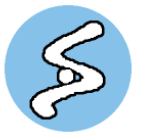 9
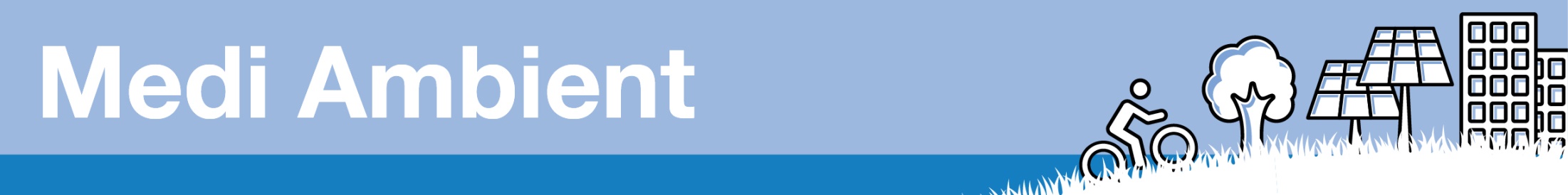 SUBVENCIONS MEDI AMBIENT
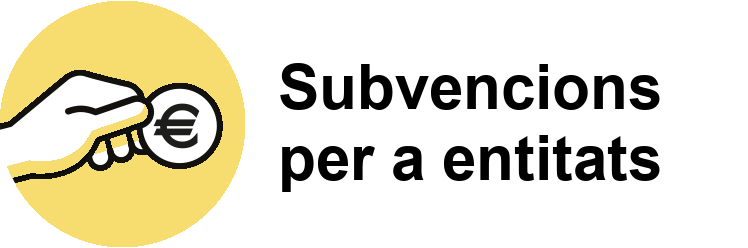 En general:
No són subvencionables les actuacions amb les característiques següents:

Accions que la seva finalitat sigui únicament lúdica o festiva
Accions circumscrites únicament a l’àmbit escolar
Colònies d’infants
10
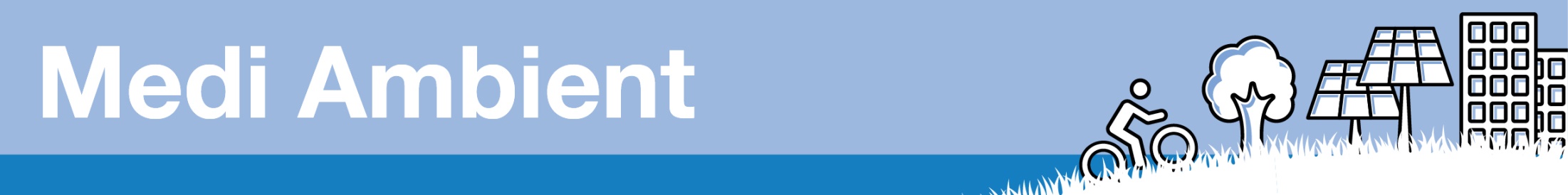 SUBVENCIONS MEDI AMBIENT
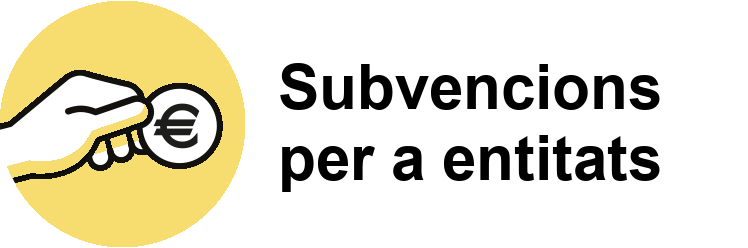 Sol·licitud de la subvenció
Documentació que cal presentar:

Formulari de sol·licitud (memòria de l’activitat, pressupost previst, declaracions responsables...)
Altres documents: DNI del sol·licitant, NIF de l’entitat, escriptura d’apoderament, escriptura de constitució o estatuts de l’entitat, inscripció registral, cartes de suport d’ens locals)
Termini per presentar la documentació:  14 d’abril de 2021
1 projecte/activitat per entitat sol·licitant
Presentació  paper
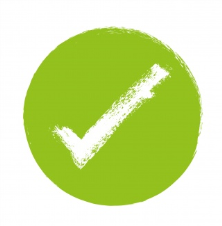 Presentació Seu electrònica DIBA
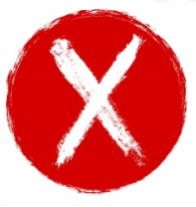 11
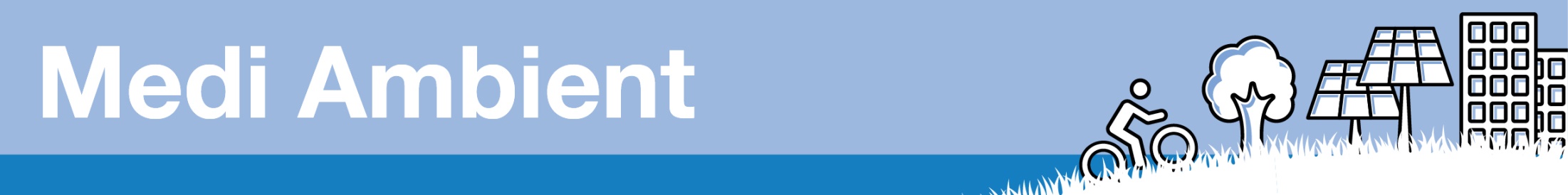 SUBVENCIONS MEDI AMBIENT
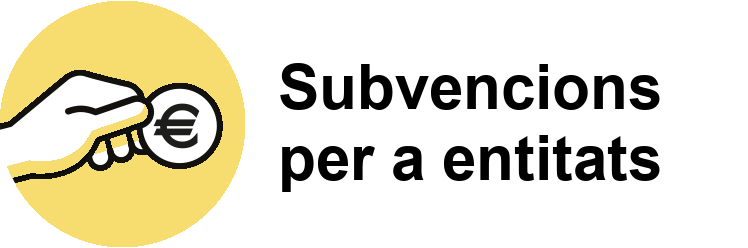 Atorgament de la subvenció. Criteris
Descripció tècnica del projecte (60 punts)
Justificació de la necessitat del projecte (15 punts)
El projecte recull de forma detallada els objectius i resultats que es pretenen aconseguir (10 punts)
Descripció detallada de les activitats (25 punts)
Calendari d’execució (10 punts)
Impacte social del projecte (10 punts)
Qualitat i caràcter innovador de l’actuació (10 punts)
Vinculació del projecte amb programes municipals de medi ambient (15 punts)
Replicabilitat del projecte (5 punts)
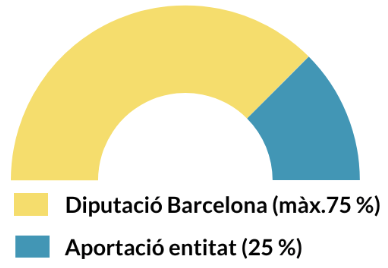 L'import màxim que s’atorgarà per entitat/projecte serà de 10.000 €
12
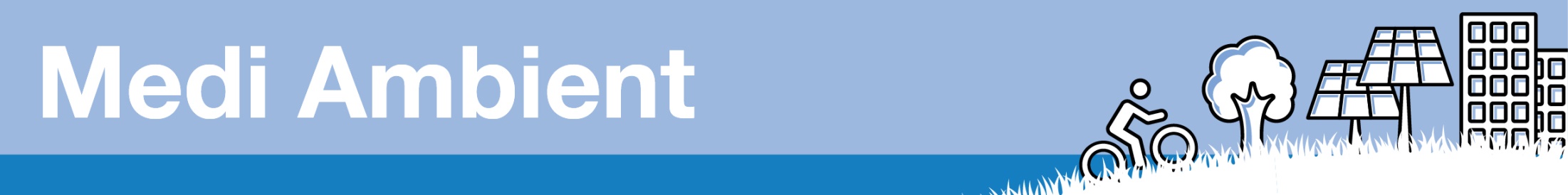 SUBVENCIONS MEDI AMBIENT
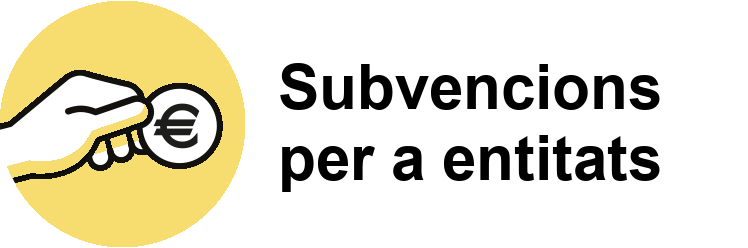 Execució de la subvenció
Les subvencions concedides s’hauran de destinar a finançar projectes/activitats nous o en curs, realitzats entre l’1 de gener de 2021 i el 29 de setembre de 2022
Les entitats beneficiàries hauran de fer constar la col·laboració de la Diputació de Barcelona en l’execució del projecte o de l’activitat
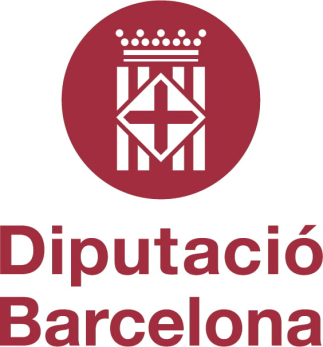 13
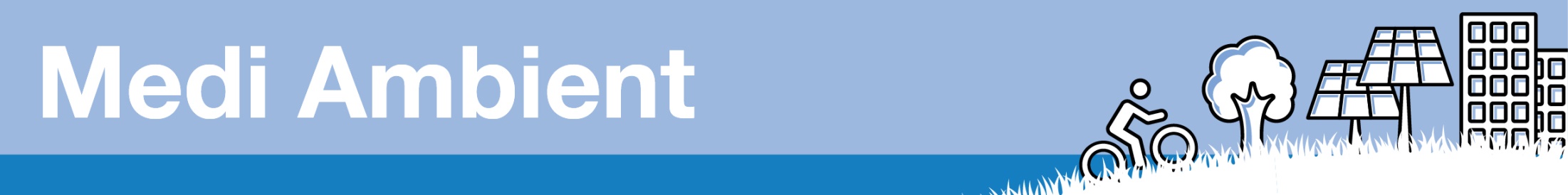 SUBVENCIONS MEDI AMBIENT
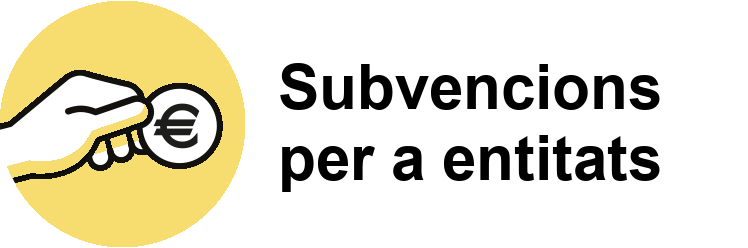 Justificació de la subvenció
El termini per presentar la justificació  és el 31 d’octubre de 2022.
Caldrà presentar el compte justificatiu simplificat (memòria de l’actuació i memòria econòmica) que trobareu al web  https://www.diba.cat/web/mediambient/subvencions-entitats un cop s’obri el període de justificació  (a partir del 30 de setembre de 2022).
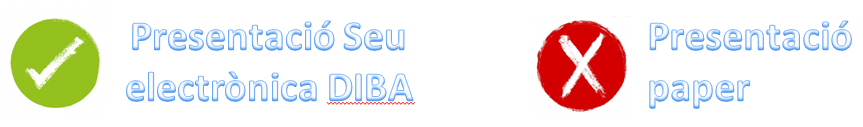 S’haurà de justificar el cost total de l’activitat.
S’haurà de presentar una mostra (10-20%) dels justificants de despesa.
La data de les factures no pot ser posterior al període d’execució.
Les factures hauran d’estar efectivament pagades abans del 31 d’octubre.
14
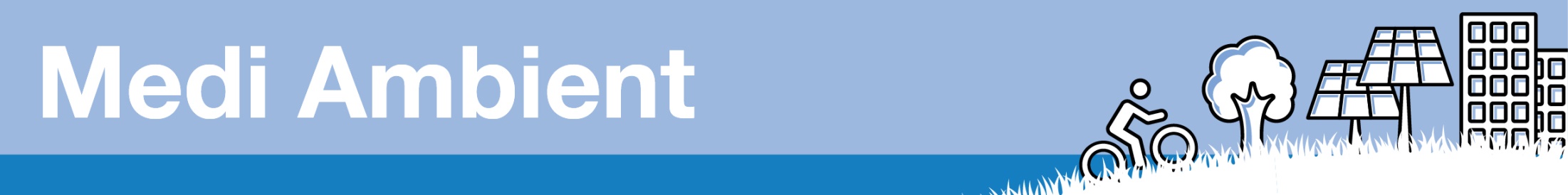 SUBVENCIONS MEDI AMBIENT
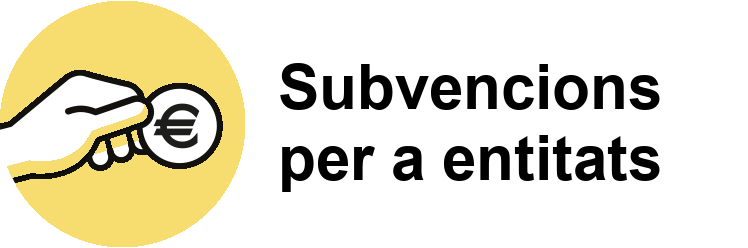 Justificació de la subvenció
Caldrà justificar el cost total del projecte (el corresponent al pressupost que es va presentar amb la sol·licitud)

En cas que el cost total de l’activitat/projecte sigui menor que l’import que consta en el pressupost presentat amb la sol·licitud caldrà considerar els aspectes següents:

Només s'acceptaran les desviacions de pressupost degudament argumentades a la justificació. 
Caldrà garantir que es mantenen els objectius del projecte subvencionat.
En cap cas l'ajut concedit serà superior al 75% del cost total del projecte/activitat. 

Al web disposeu d’un document d’instruccions per completar el formulari de justificació.
15
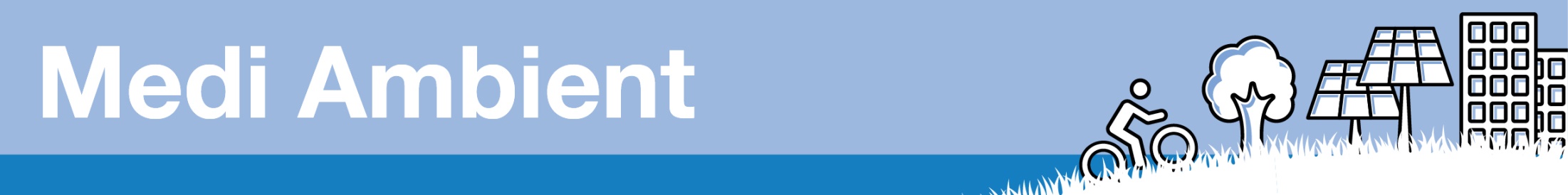 SUBVENCIONS MEDI AMBIENT
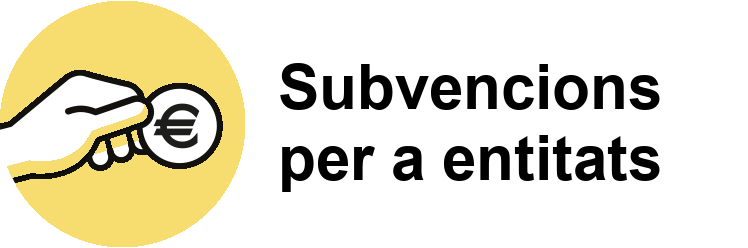 Moltes gràcies!
16